How I write lectures
Damian Gordon
Format of Talk
Three parts:
Prepare
Develop
Reflect
Format of Talk
Three parts:
Prepare
Develop
Reflect
Define
Design
Redesign
Format of Talk
Three parts:
Prepare
Develop
Reflect
Beginning
Middle
End
Define
Design
Redesign
Format of Talk
Three parts:
Prepare
Develop
Reflect
1
Beginning
Middle
End
2
Define
Design
Redesign
3
Format of Talk
Three parts:
Prepare
Develop
Reflect
1
Beginning
Middle
End
2
Define
Design
Redesign
3
4
5
6
Format of Talk
Three parts:
Prepare
Develop
Reflect
1
Beginning
Middle
End
2
Define
Design
Redesign
3
4
5
6
7
8
9
Prepare
Prepare
What resources do I use to get started?
Prepare
Previous lecturer’s notes
Other lecture notes online
My own college notes 
Prepare
Textbooks
Conference and Journal papers
Magazines
Prepare
News events
My work experience
Other Web content
e.g. Wikipedia
e.g. On-line resources
e.g. Slideshare
Develop
Develop
Define
Design
Redesign
Develop:Define
Define
What is the theme of this lecture?
Define
What is the theme of this lecture?
I find it hard to write the lesson until I know the theme
Define
What is the theme of this lecture?
I find it hard to write the lesson until I know the theme, e.g. efficiency, simplicity, accuracy
Define
I like to base my lectures around a number.
Define
I like to base my lectures around a number.

In this case 3, everything comes in 3s
Define
I like to base my lectures around a number.

In this case 3, everything comes in 3s

Sometimes I use 6 or 8
Define
Sometime I visualize the lecture as a shape
Define
Sometime I visualize the lecture as a shape
Define
Sometime I visualize the lecture as a shape
Define
Sometime I visualize the lecture as a shape
Define
Sometime I visualize the lecture as a shape
Develop:Design
Design
Lectures have 3 parts:

Beginning
Middle
End
Design
Lectures have 3 parts:

Beginning
Middle
End
1. Gain the students’ attention
2. Tell them the goal of this class
3. Tie it into what they know already
Design
Lectures have 3 parts:

Beginning
Middle
End
1. Gain the students’ attention
2. Tell them the goal of this class
3. Tie it into what they know already
4. Present an example and the information
5. Provide help on understanding the material
6. Ask them to do something to learn
Design
Lectures have 3 parts:

Beginning
Middle
End
1. Gain the students’ attention
2. Tell them the goal of this class
3. Tie it into what they know already
4. Present an example and the information
5. Provide help on understanding the material
6. Ask them to do something to learn
7. Give feedback and advice to the students
8. Give they students a proper assessment
9. Finish it off
Design
Beginning
1. Gain the students’ attention
2. Tell them the goal of this class
3. Tie it into what they know already
Design
Beginning
1. Gain the students’ attention
2. Tell them the goal of this class
3. Tie it into what they know already
1. Gain the students’ attention
Silence
A joke
A magic trick
Music video
Clip of a film
A quote
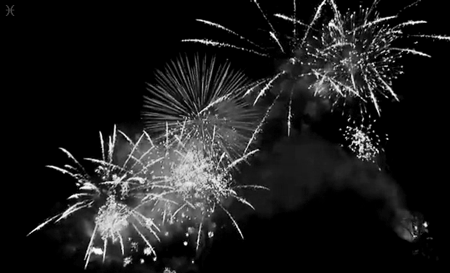 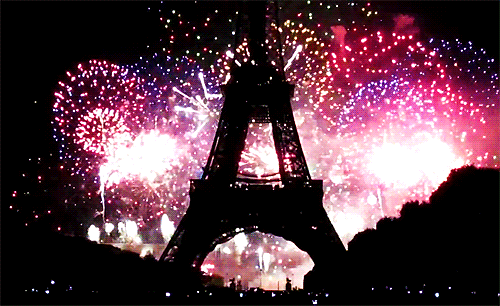 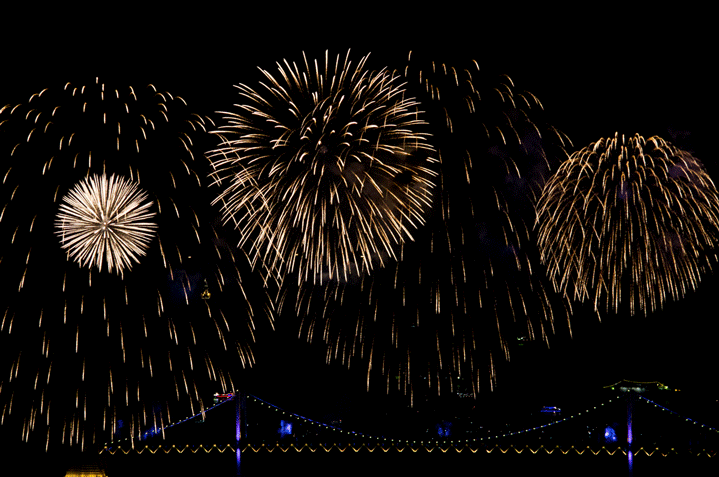 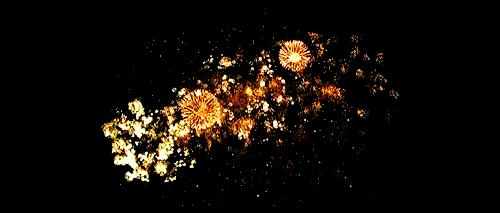 Design
Beginning
1. Gain the students’ attention
2. Tell them the goal of this class
3. Tie it into what they know already
2. Tell them the goal of this class
List the learning goals
Tell a simple story
Mention this might be coming up in the exam
Design
Beginning
1. Gain the students’ attention
2. Tell them the goal of this class
3. Tie it into what they know already
3. Tie it into what they know already
Something we covered in the last class
Something they covered in another module
Something they did in secondary school
Design
Middle
4. Present an example and the information
5. Provide help on understanding the material
6. Ask them to do something to learn
DesigN
Middle
4. Present an example and the information
5. Provide help on understanding the material
6. Ask them to do something to learn
4. Present an example and the information
THE CONTENT
Start with an example
Present the information
Include computer science specific notation
Include computer science specific diagrams
Explain the theory as well as the details
4. Present an example and the information
Find excellent online videos from great computer lecturers.
DesigN
Middle
4. Present an example and the information
5. Provide help on understanding the material
6. Ask them to do something to learn
5. Provide help on understanding the material
Links

Videos

See Sample Notes
Design
Middle
4. Present an example and the information
5. Provide help on understanding the material
6. Ask them to do something to learn
6. Ask them to do something to learn
Active Learning
Three things we’ve covered
Write a one-minute essay
Do a quiz
Tweet or Google
Design
End
7. Give feedback and advice to the students
8. Give they students a proper assessment
9. Finish it off
Design
End
7. Give feedback and advice to the students
8. Give they students a proper assessment
9. Finish it off
7. Give feedback and advice to the students
I like that you…
I would have liked if you…
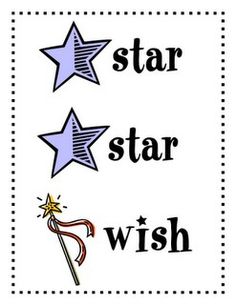 Design
End
7. Give feedback and advice to the students
8. Give they students a proper assessment
9. Finish it off
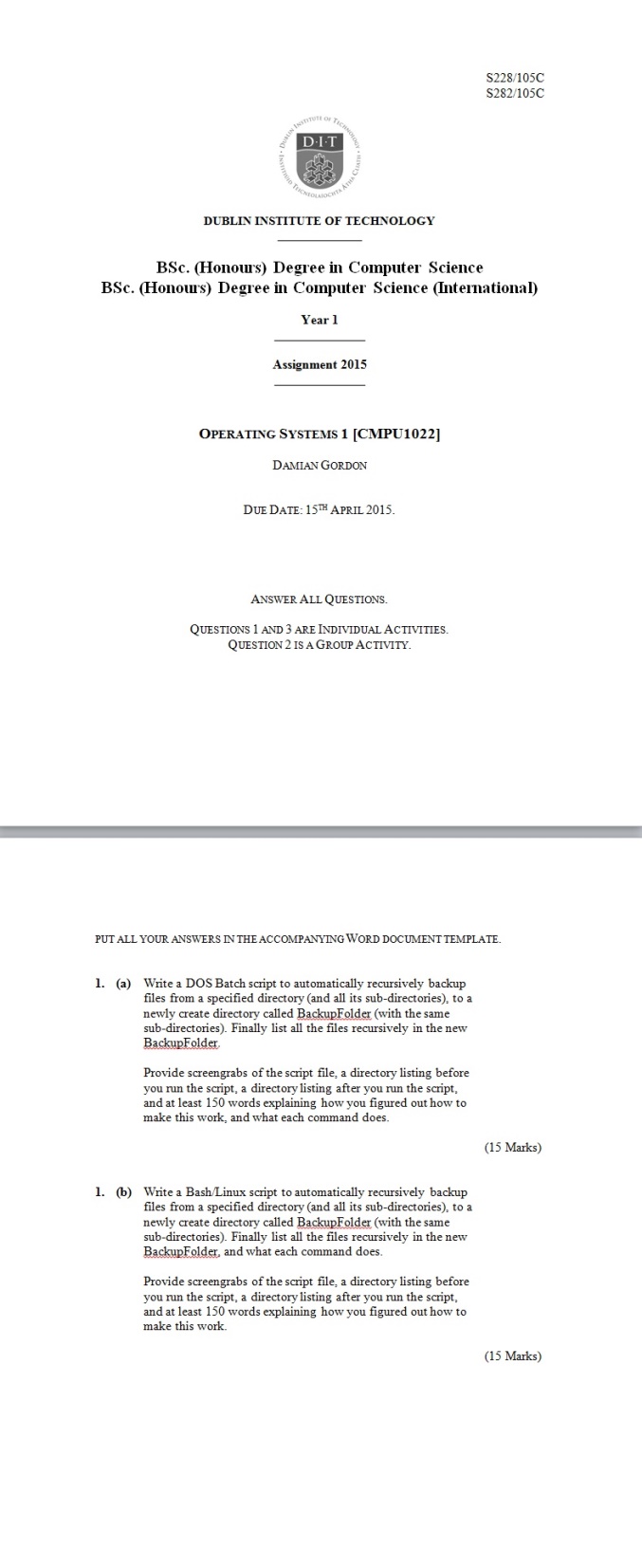 Design
End
7. Give feedback and advice to the students
8. Give they students a proper assessment
9. Finish it off
9. Finish it off
Summarize what we did…
Give any final instructions…
Develop:Redesign
Redesign
Rewrite lecture:
Version 1, first complete version
Redesign
Rewrite lecture:
Version 1, first complete version
Version 2, is there any part that can be taken out (and maybe developed into a separate lecture? Or just removed)
Redesign
Rewrite lecture:
Version 1, first complete version
Version 2, is there any part that can be taken out (and maybe developed into a separate lecture? Or just removed)
Version 3, bring balance to all sections (harmony)
Redesign
Rewrite lecture:
Version 1, first complete version
Version 2, is there any part that can be taken out (and maybe developed into a separate lecture? Or just removed)
Version 3, bring balance to all sections (harmony)
Version 4, add in some jokes
Redesign
Simplify the language
Prepare
Develop
Reflect
Redesign
Simplify the language
Preparation
Development
Reflection
Prepare
Develop
Reflect
Redesign
Rehearsal, rehearsal, rehearsal,
Redesign
Rehearsal, rehearsal, rehearsal,
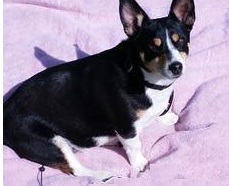 Redesign
Rehearsal, rehearsal, rehearsal,
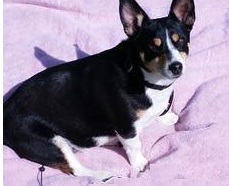 Tiny
Reflect
Reflect
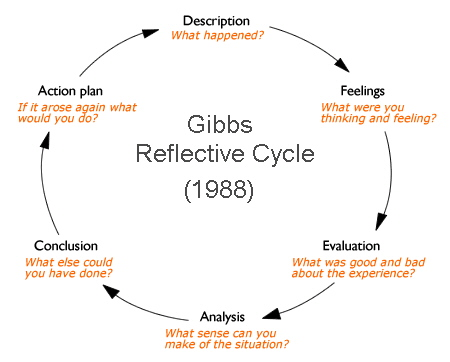 Open Education
Full-package courses (1 of 2)
Connexions http://cnx.org/
MIT OpenCourseWare http://ocw.mit.edu/index.htm
MITx http://mitx.mit.edu/
Open Course Library http://opencourselibrary.org/
Open Education
Full-package courses (2 of 2)
Saylor Foundation http://www.saylor.org/
Coursera https://www.coursera.org/
FutureLearn https://www.futurelearn.com/
Udacity https://www.udacity.com/courses/all
Open Education
Video
Academic Earth http://academicearth.org/
Khan Academy http://www.khanacademy.org/
YouTube http://www.youtube.com
Open Education
Repositories
Merlot http://www.merlot.org/
OER Commons http://www.oercommons.org/
National Repository of Online Courses (NROC) 
http://www.montereyinstitute.org/nroc/nrocdemos.html
iTunesU http://www.apple.com/education/itunes-u
Open Education
Textbooks
Flatworld Knowledge http://www.flatworldknowledge.com/
Global Textbook Project http://globaltext.terry.uga.edu/.
National Academies Press http://www.nap.edu/.
WikiBooks http://en.wikibooks.org/wiki/Main_Page.
Reflect
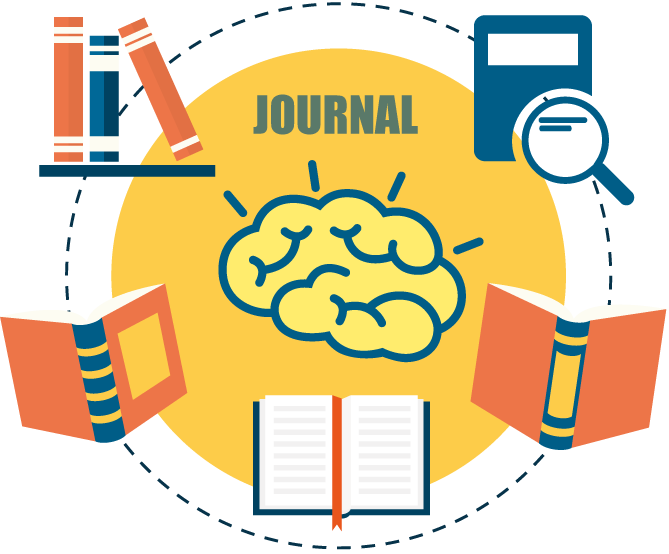 Reflect
More rehearsal
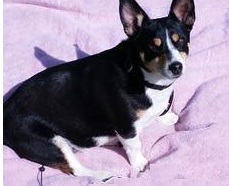 Tiny
Thank You